Samenwerkingspartners
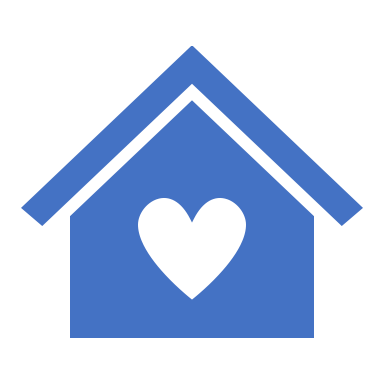 Gewenste samenwerkingspartners